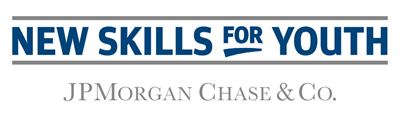 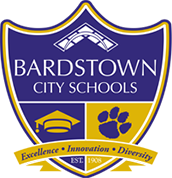 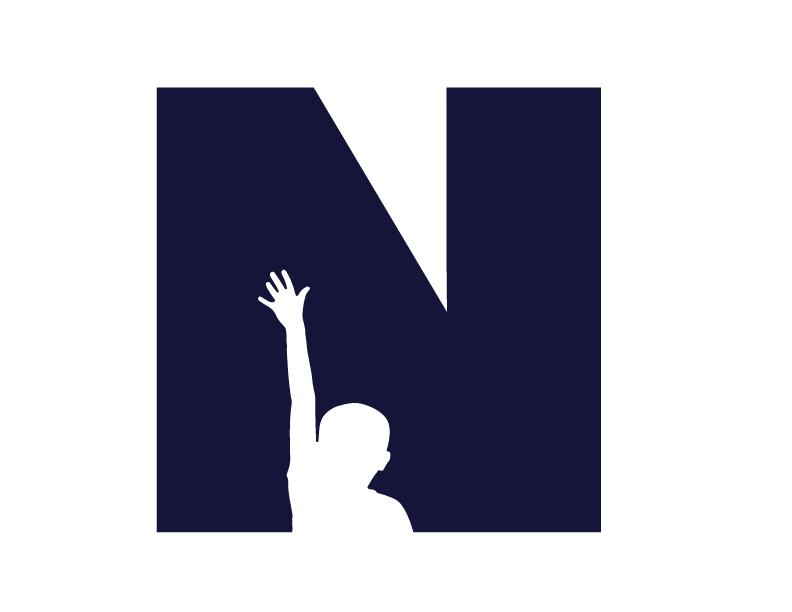 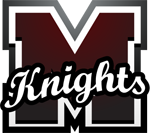 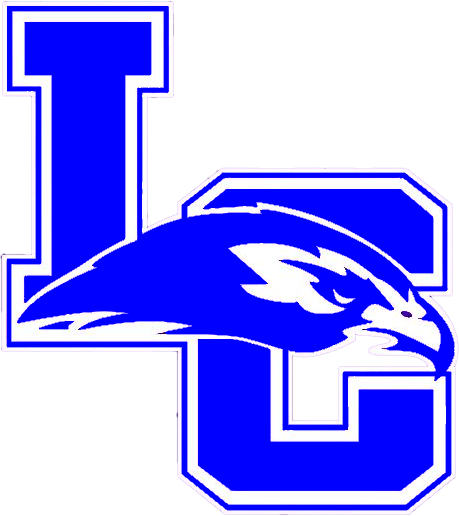 ParentInformation
‹#›
2019-2020
[Speaker Notes: Amanda]
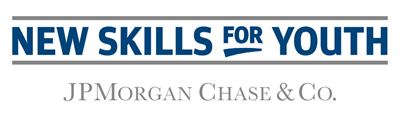 PURPOSE
Increase student access to dual credit opportunities and seamless postsecondary pathways

Allow students to earn industry recognized credentials

Provide students Work-Based Learning (WBL) experiences

Include pathways leading to the top 5 industry sectors, as identified by the Kentucky Center for Education & Workforce Statistics (KCEWS)
[Speaker Notes: Amanda]
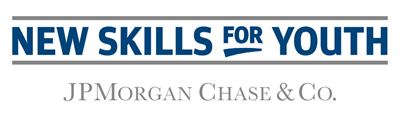 PURPOSE
Employer-driven, with Business & Industry partners providing direction in pathway decisions and Work-Based Learning experiences

Provide all-day learning environments that include both CTE and academic courses

Transform the high school experience in Kentucky
[Speaker Notes: Amanda]
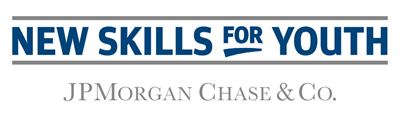 Benefits Already Seen
Local Business & Industry Connections
Career Fair
Mock Interviews
Work-Based Learning Partners
Power in Numbers--dual credit & credentialing negotiations with post-secondary
Research leading to in-house and ATC pathways for 19-20
Increased awareness among students, staff, and families about career opportunities for the future
[Speaker Notes: Amanda]
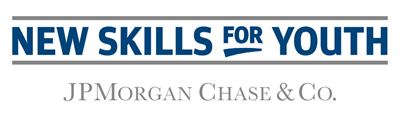 18-19 Activities
Summer Kick-Off July 2018
Research Fall 2018
Visits to Regional Centers
National Career Academy Conference
Pathway Meetings with Post-Secondary
Meetings with Industry Partners
Student Voice
Representative team from all five high schools
Developing a name and branding materials
Site visits
[Speaker Notes: Amanda]
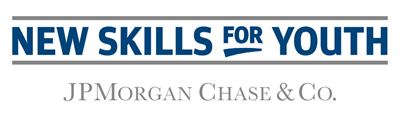 What excites you about the New Skills For Youth (NSFY) collaboration?

STUDENTS’ PERSPECTIVES
“ It’s collaborative and brings all students across the region together.”
    
 “I like that it brings businesses and students together through dynamic regional partnerships.”

 “It reflects the fact that all of us are on a path and need help getting from A to B faster.”

“It puts us ahead of other districts in the state and gives students in our region an added advantage.”
 
 “I like that it helps us be better prepared to meet the needs of employers in the region.”
‹#›
[Speaker Notes: Kim]
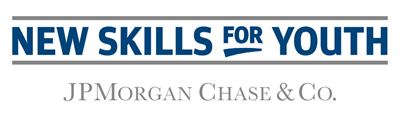 18-19 Activities
Planning for OUR Academy
Determining steps for 19-20
Determining long term goals and envisioning the future “academy”
Dual Credit agreements with Universities
Student meetings & field trips
Career Launch
Parent meeting
Next Steps
Student Application (March 29)
Student Selection (April)
[Speaker Notes: Amanda]
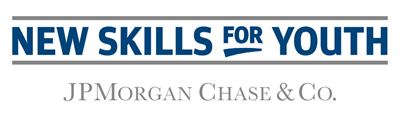 Dual Credit & Credentials
Details Vary by Pathway
Every NSFY pathway will include opportunities for dual credit
Students who complete some college coursework in HS are more likely to enroll after HS
KY offers FREE dual credit to every HS student (2 Academic Courses + 2 CTE Courses)
Reduced rate ($56/credit hour) for additional courses
Must meet eligibility requirements 
Every NSFY pathway will be aligned with, at minimum, an Associate Degree program. 
Every NSFY pathway will include opportunities to complete “credentialing” assessments
Same as adult learners
[Speaker Notes: Amanda]
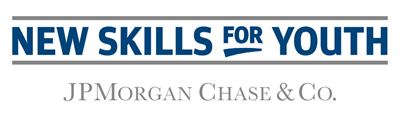 NUMBER OF SEATS PER PATHWAY
Introductory Course
LOCATION:  Nelson Co. ATC

NEW SKILLS FOR YOUTH PATHWAYS
CARPENTRY (14 seats)
ELECTRICAL (14 seats)
WELDING (9 seats)
PLTW ENGINEERING (15 seats)

TRADITIONAL PATHWAYS
AUTOMOTIVE (2 seats)
AIR CONDITIONING TECH (2 seats)
COMPUTER-AIDED DRAFTING (2 seats)
[Speaker Notes: Kim--no need to open them up; I have listed the LC seats on the slide]
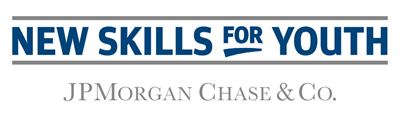 NUMBER OF SEATS PER PATHWAY
Introductory Course
LOCATION:  LaRue County High School

NEW SKILLS FOR YOUTH PATHWAYS
PRINCIPLES OF HEALTH SCIENCE
38 Seats, Virtual Class
*Students will need to travel to Nelson Co. ATC to complete more advanced coursework, but we can offer the introductory course at LCHS

TEACHING AND LEARNING
All in-house at LCHS; unlimited space
[Speaker Notes: Kim--no need to open them up; I have listed the LC seats on the slide]
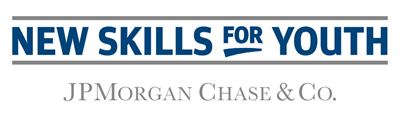 THE LC STUDENT EXPERIENCE
Varies by Pathway
Most Pathways
  	  	  9th--LCHS
10th--LCHS/Regional Academy
11th--LCHS/Regional Academy
12th--LCHS/Regional Academy;
          		Work-Based Learning; ECTC  
          		advanced coursework 

EXCEPTIONS:
--Health Science can begin at LCHS in 9th gr.; travel to Nelson Co. ATC for advanced classes
--Engineering (PLTW): Nelson Co. ATC every year, beginning in 9th grade
--These are examples. Grade levels can vary as we are phasing in these pathways.
[Speaker Notes: Amanda--this does not impact our current relationship and course offerings with ECTC
Amanda will introduce Kim at the end of this Slide.]
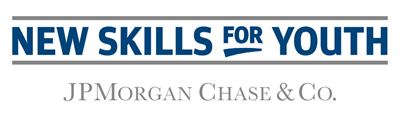 THE LC STUDENT EXPERIENCE
Daily ATC Schedule; Year 1
Monday-Friday
7:40 		 Bus Departs LCHS for NC-ATC
	*Students may eat breakfast on the bus
	*Route--Lincoln Pkwy & Bluegrass Pkwy
8:35-9:55 Nelson Co. ATC Class (Tentative)
10:00		Bus Departs NC-ATC for LCHS
*The rest of the school day will be normal LCHS schedule, including lunch

For their required 6 period schedule, students will take:
THREE live credits at LCHS
TWO live credits at NC-ATC
ONE online course (likely Social Studies)
*Internet available on the bus
[Speaker Notes: Amanda--this does not impact our current relationship and course offerings with ECTC
Amanda will introduce Kim at the end of this Slide.]
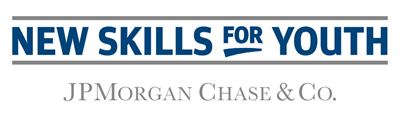 THE LC STUDENT EXPERIENCE
Variation for PLTW Engineering
TWO OPTIONS, depending on student interest and math needs. 
OPTION A
Teach an integrated math/PLTW course. Two NC-ATC credits are math and PLTW.
OPTION B
Separate math from PLTW. 
--LCHS students take math at LCHS 
--Only travel to NC-ATC for one semester --Only take the online class for 1 semester; be in the live class the other semester. --Take 2 other electives in the non-ATC semester.
[Speaker Notes: Amanda--this does not impact our current relationship and course offerings with ECTC
Amanda will introduce Kim at the end of this Slide.]
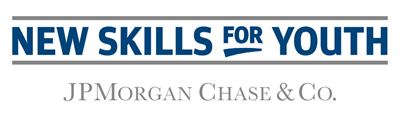 THE LC STUDENT EXPERIENCE
Variation for PLTW Engineering
OPTION B--Separate math from PLTW 

EXAMPLE
[Speaker Notes: Amanda--this does not impact our current relationship and course offerings with ECTC
Amanda will introduce Kim at the end of this Slide.]
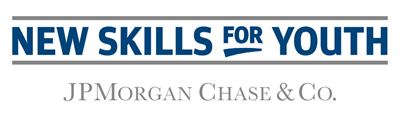 THE LC STUDENT EXPERIENCE
Variation for PLTW Engineering

Final decision on Option A or B will be made by the NSFY Leadership Team based on needs from all five participating high schools. (Late April/Early May)
--If you sign up now, you may change your mind after the final decision is made.

Option A is the long-term plan for the Engineering pathway. 
Option B may be a short term solution to get the program started.

Eventually, Engineering could become a full-day NC-ATC program. At that time, students would have the choice to continue or opt out.
[Speaker Notes: Amanda--this does not impact our current relationship and course offerings with ECTC
Amanda will introduce Kim at the end of this Slide.]
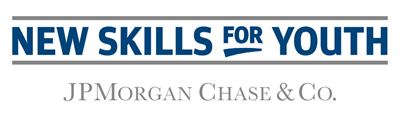 SELECTION CRITERIA

The following criteria will be considered to make selection decisions. 
Scholastic Achievement
Attendance
School Discipline Referrals
Future Plans

Continuation in the program is contingent upon maintaining acceptable achievement, attendance, and behavior.
[Speaker Notes: Amanda--this does not impact our current relationship and course offerings with ECTC
Amanda will introduce Kim at the end of this Slide.]
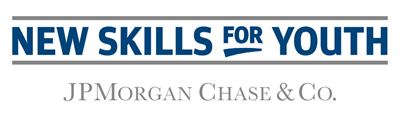 APPLICATION--DUE BY MARCH 29
Further details on Selection Criteria
Listing of All Programs
Summary of Logistics/Expectations
Student Information
1st, 2nd, 3rd choice of program
Narratives:
Explain WHY you want to participate including any background experiences that may be applicable.
What are your plans after HS? Future career goals?
List any clubs, activities, hobbies (school or non-school)
[Speaker Notes: Amanda--this does not impact our current relationship and course offerings with ECTC
Amanda will introduce Kim at the end of this Slide.]
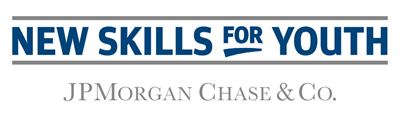 APPLICATION--DUE BY MARCH 29	
Student Commitment Sign-Off
I, ___________________________, would like to participate in the New Skills for Youth program as stated above. I understand that I am responsible for keeping my achievement, attendance, and behavior on track for success in order to continue the program in the future.
Parent/Guardian Information, Permission & Sign-Off
I give my student, ________________________, permission to participate in the New Skills for Youth program. I have read the information on page 1 and I understand that travel and online coursework are required for participation. I agree to stay informed of my student’s achievement, attendance, and behavior to ensure he/she is on track for success and I understand continuation in this program is contingent upon maintaining acceptable achievement, attendance, and behavior.
[Speaker Notes: Amanda--this does not impact our current relationship and course offerings with ECTC
Amanda will introduce Kim at the end of this Slide.]
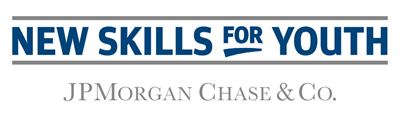 APPLICATION--DUE BY MARCH 29
FOR OFFICE USE ONLY
ACHIEVEMENT:
GPA: _________  Credits Earned: __________
Current Class Performance:  _______________
Achievement Comments:

ATTENDANCE:
Current School Year Absences----
Unexcused: ________  Excused: ____________
Current School Year Tardies----
Unexcused: ________  Excused: ____________
Attendance Comments:

BEHAVIOR:
Current School Year Infractions:  ____________
Behavior Comments:
[Speaker Notes: Amanda--this does not impact our current relationship and course offerings with ECTC
Amanda will introduce Kim at the end of this Slide.]